DAN SIGURNIJEG INTERNETA
NASILJE PUTEM INTERNETA!!
u svijetu poznato kao cyberbullying, opći je pojam za svaku komunikacijsku aktivnost cyber tehnologijom koja se može smatrati štetnom kako za pojedinca, tako i za opće dobro.

tim oblikom nasilja obuhvaćene su situacije kad je dijete ili neka osoba izložena napadu drugog djeteta, osobe ili grupe djece, putem interneta ili mobilnog telefona
CYBERBULLING
postoje dvije vrste nasilja preko interneta: izravan napad i napad preko posrednika.
izravan napad događa se kad internetski zlostavljač:-šalje uznemirujuće poruke mobitelom, e-mailom ili na chatu-ukrade ili promijeni lozinku za e-mail ili nadimak na chatu-objavljuje privatne podatke i neistine na facebooku, google, na chatu, blogu ili internetskoj stranici
-šalje uznemirujuće slike putem e-maila ili MMS poruka na mobitelu-postavlja internetske ankete o žrtvi-šalje viruse na e-mail ili mobitel-šalje pornografiju i neželjenu poštu na e-mail ili mobitel-lažno se predstavlja kao druga osoba
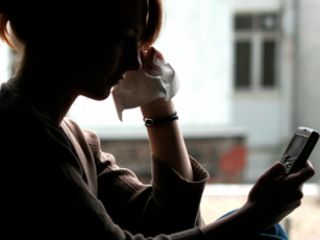 POSLJEDICE
PADANJE U DEPRESIJU
SAMOUBOJSTVO
NASILJE NAD SAMIM SOBOM
ŠTO UČINITI AKO SI ŽRTVA CYBERBULLINGA?
prijaviti policiji
razgovarati s roditeljima
razgovarati sa nekim stručnjakom
reći svoje probleme  osobi kojoj vjerujete
NASLILNICI PREKO INTERNETA!
djeca koja u realitetu nemaju odnos ispunjen ljubavlju s brižnim odraslima i zdrave odnose s vršnjacima vjerojatnije će biti kako počinitelji, tako i žrtve u virtualnom prostoru

 najveći rizik izražen je kod djece koja su u skupini pojačanih rizika za ostale probleme u ponašanju, osobito kod tzv. dežurnih krivaca
veća je mogućnost da će dijete koje se ne osjeća dijelom zajednice tražiti neku drugu (pa i online) zajednicu koja može iskoristiti njegovu usamljenost, osjećaj manje vrijednosti, smanjeno samopoštovanje i samopouzdanje.

 pomaganje djeci da se osjećaju povezanima i voljenima u domu, školi i među vršnjacima dobiva još više na važnosti ako znamo da ih izostanak povezanosti i brige čini rizičnim i za cyberbullying
CYBERBULLING-ŽRTVE
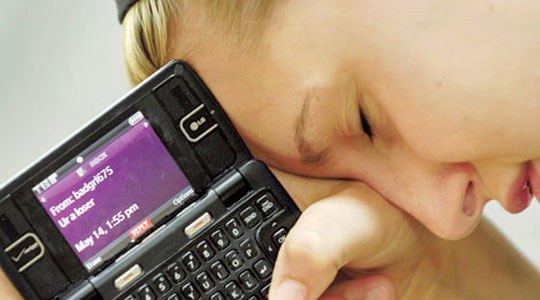 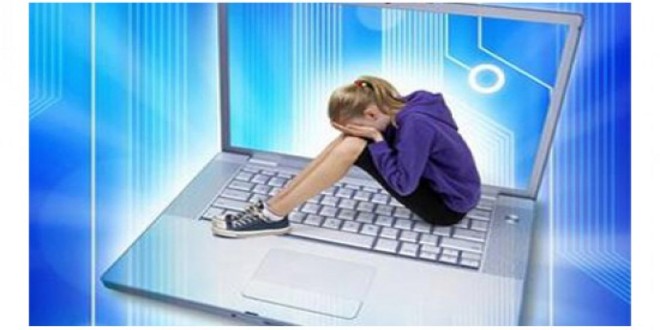 LITERATURA
https://www.google.hr/search?q=nasilje+putem+interneta&espv=2&biw=1600&bih=794&source=lnms&tbm=isch&sa=X&ved=0ahUKEwjc8-u63vHRAhVGcRQKHV86A5kQ_AUIBigB#tbm=isch&q=nasilje+putem+interneta+%C5%BErtve&imgrc=Hio5MbHPsJYnQM:
https://www.google.hr/webhp?sourceid=chrome-instant&ion=1&espv=2&ie=UTF-8#q=nasilje+putem+interneta
https://www.google.hr/webhp?sourceid=chrome-instant&ion=1&espv=2&ie=UTF-8#q=cyberbullying+slike
IZRADILA
MELANI MACAN, 6.a
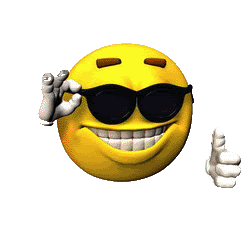